Week #12:The Things They Carried
Professor Poyner-Del Vento
Kindly turn off
All cell phones
The wireless component of any laptop computers
Overview of lecture
Introduction to author and novel
Historical background
Think aloud protocol
Announcements
Introduction to author and novel
Introduction to Tim O’Brien
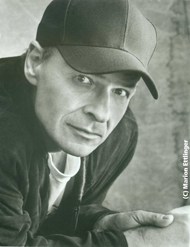 Image from National Endowment for the Arts:  http://www.neabigread.org/books/thethingstheycarried/index.php
Introduction to The Things They Carried
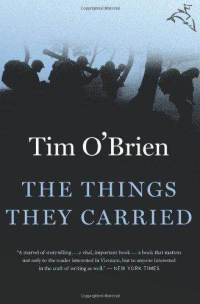 Image from Tower Books: http://www.tower.com/things-they-carried-tim-obrien-paperback/wapi/113641220
Historical background
Vietnam
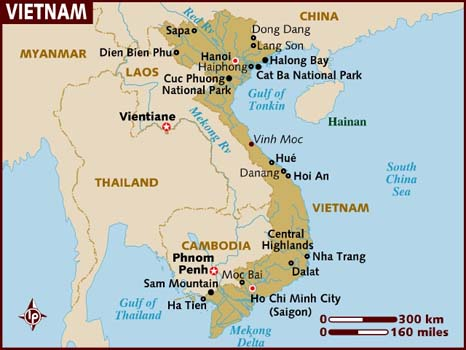 Image from Lonely Planet: http://www.lonelyplanet.com/maps/asia/vietnam/
Vietnam War
1955-1975
Vietnam was colonized by the French (and briefly by the Japanese)
Vietnamese began fighting for independence during 1940s
Vietnam gained independence in mid-1950s
Civil war broke out 
Other countries became involved in civil war
Viewed Vietnam’s conflicts as decisive showdown between democracy and communism
American involvement inVietnam War
Americans were heavily involved in Vietnam War
Viewed it as a fight against communism / Soviet Union’s influence
Invested lots of time, money, resources, and human life
58,000+ American soldiers killed
300,000+ American soldiers wounded
Unpopular war
Many Americans at the time protested the war—saw it as unnecessary, immoral, and/or imperialistic
Many Americans have negative feelings toward the war today, for many reasons
Vietnamese involvement in Vietnam War
High death toll—perhaps as high as 3 million+ Vietnamese civilians and soldiers
Many Vietnamese viewed Americans as foreign invaders
Civil war ended in 1975—Communist government
Think aloud protocol
Think aloud protocol
Developed from usability testing of software instructions
Writers give software instructions to consumers and tell them to:
Read the instructions aloud
Speak aloud every single thought they have, as they’re thinking it
In this way, the writers can understand at what points readers become confused
Software instructions
Commands for English Text.  EMACS enables you to manipulate words, sentences, or paragraphs of text.   In addition, there are commands to fill text, and convert case. 
	Editing files of text in a human language ought to be done using Text mode rather than Fundamental mode.   Invoke M-X Text rather than Fundamental mode.   See section 20.1 [Major Modes], p. 85.
Quoted from:  Academic Writing: An Introduction, second edition, by Janet Giltrow, pages 22-23
Transcript of a “Think Aloud” for software instructions
OK, now I’m going to try . . . Commands for English Text.  EMACS enables you to manipulate words, sentences, or paragraphs of text.  These commands sound like the ones I’d use all the time—good.  In addition, there are commands to fill text, and convert case.  I don’t know what it means to fill text.  I guess it means putting data from one text into another . . . That is, filling the text with what you want in it.  Well, I guess I’ll soon find out.
Quoted from:  Academic Writing: An Introduction, second edition, by Janet Giltrow, pages 22-23
Transcript of a “think aloud” for software instructions
Editing files of text in a human language human language?  Boy that sounds strange, what could they be distinguishing here?  Maybe computer language or machine language from human language? ought to be done using Text mode rather than Fundamental mode.  Well, I don’t what text mode or fundamental mode is, so how will I know which I’m in?  Let’s see . . . Invoke M-X Text rather than Fundamental mode. I won’t do that because I do not have time to see the other section.  That’s terrible to tell me to . . . See section 20.1 [Major Modes], p. 85.
Quoted from:  Academic Writing: An Introduction, second edition, by Janet Giltrow, pages 22-23
Be a reader, not a critic
Don’t give advice, suggestions, or criticism
Just read and fully explain your thoughts

A “Think Aloud” is an eyewitness account of thoughts
Instructions for a “Think Aloud”
Read the essay aloud slowly
Frequently stop and offer a summary in your own words
Say when you understand
Say when you are confused and why
Try to verbally work through the confusing parts
“The Siyabaslakara” by Michael Ondaatje
In the 10th century, the young princessentered a rock pool like the moon
within a blue cloud
Her sisterswho dove, lit by flares,were lightning
Water and erotics
The path from the king to rainmaking
—his dark shoulders a platformagainst the youngest instep
“The Siyabaslakara” by Michael Ondaatje
waving her head above himthis waythis way
Later the art of aqueducts,
the banning of monksfrom water events
so they would not be caughtwithin the melodious sounds
or in the noon heatunder the rain of her hair
Don’t judge the essay
DON’T say:  “You don’t have a thesis statement.”
Just “Think Aloud” the reading experience
DO say something like this:  ““Okay . . . I’m done reading the first paragraph.  I’m not 100% sure what the essay is about though.  I mean, it’s about violence, right?  [Reader looks back over first paragraph.] Yeah, it’s definitely about violence, but I’m not exactly sure what you’re trying to say about it.”
Announcements
Evaluations will be conducted soon
You will evaluate the lecture and tutorial components separately
Evaluations are anonymous and will be NOT be opened until AFTER all grades are submitted
Please provide as much detail as possible—it helps us improve
Extra office hours
Tuesday, August 2nd, 4 to 6 p.m.
SUR 5191
Format for Final Draft
1500 words minimum
Works Cited page, using MLA style
Optional:  Acknowledgements page

Will be graded according to rubric

Due date is Monday, August 8th during LECTURE
Also turn in via WebCT
The Things They Carried
Read until end by next lecture (in two weeks)
Good luck with your Final Draft!